Interview Points
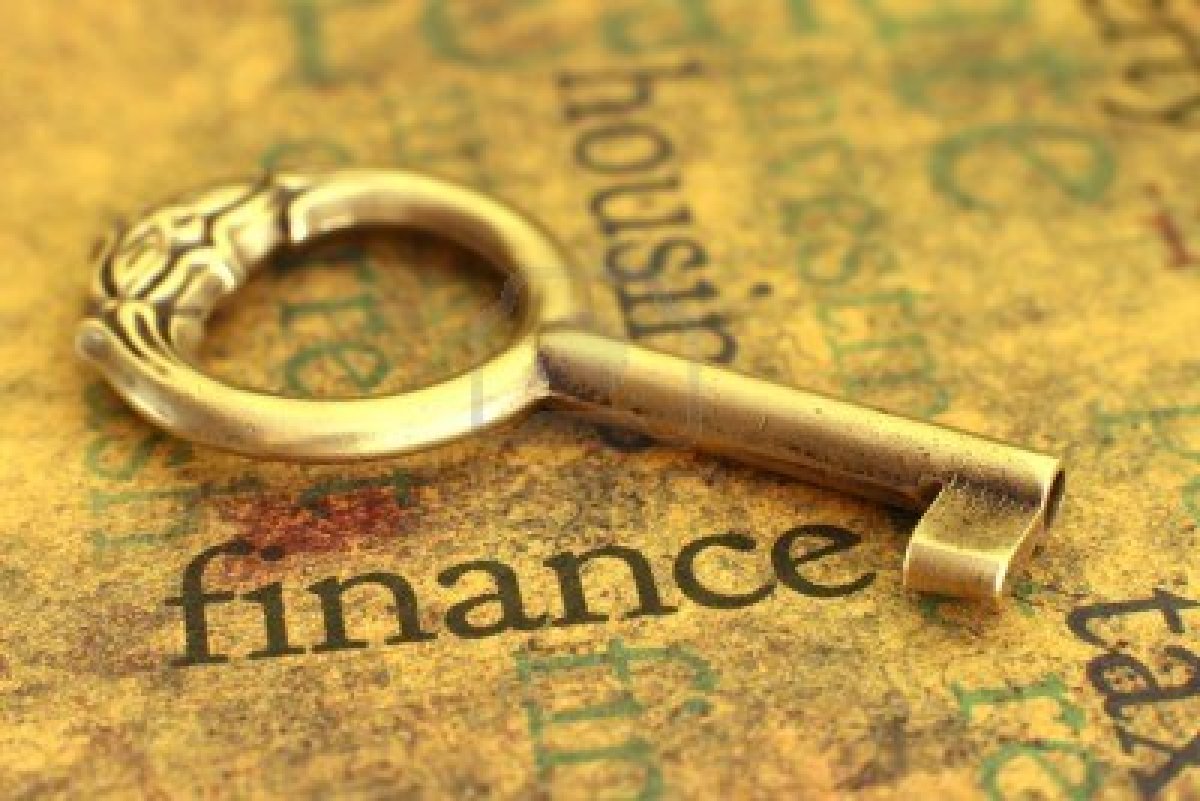 Name Class Date
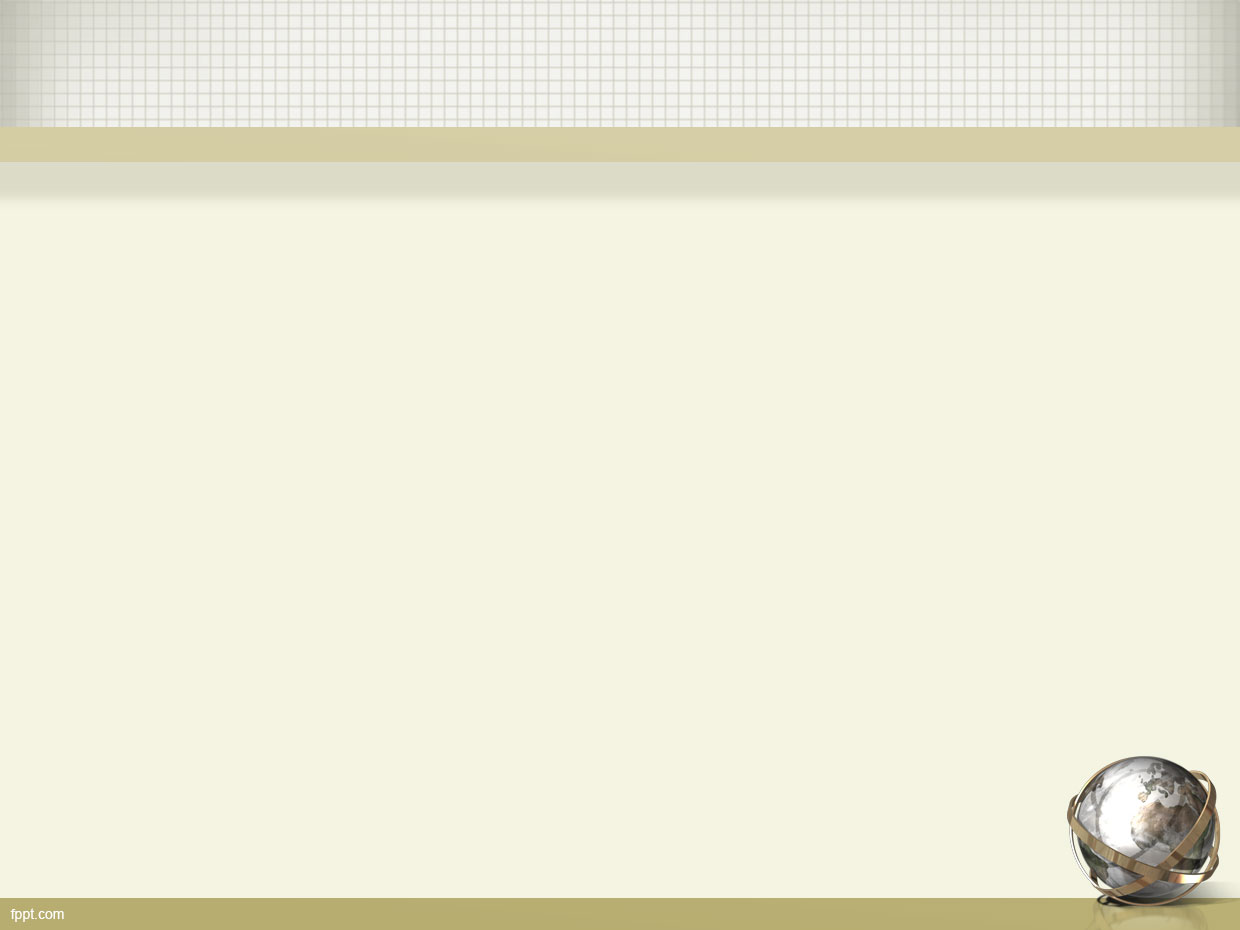 Letter of Credit Net210 Pay Terms
Letter of Credit is a guarantee by a financial institution that a buyer’s payment will be received on time and in the correct amount
Traditionally used in global operations and international trade
L/C 210 Pay Terms
Buyer and Seller agree to a price and certain goods delivered
Bank guarantees the amount will be paid in 210 Days
Buyer confirms goods received
Seller will not be paid until confirmation
The US and Europe engage in the use of L/C’s but the US increases the amount of stipulations into the agreement to mitigate risk associated with the L/C
The pay terms of 210 days is longer and less attractive in the U.S. markets
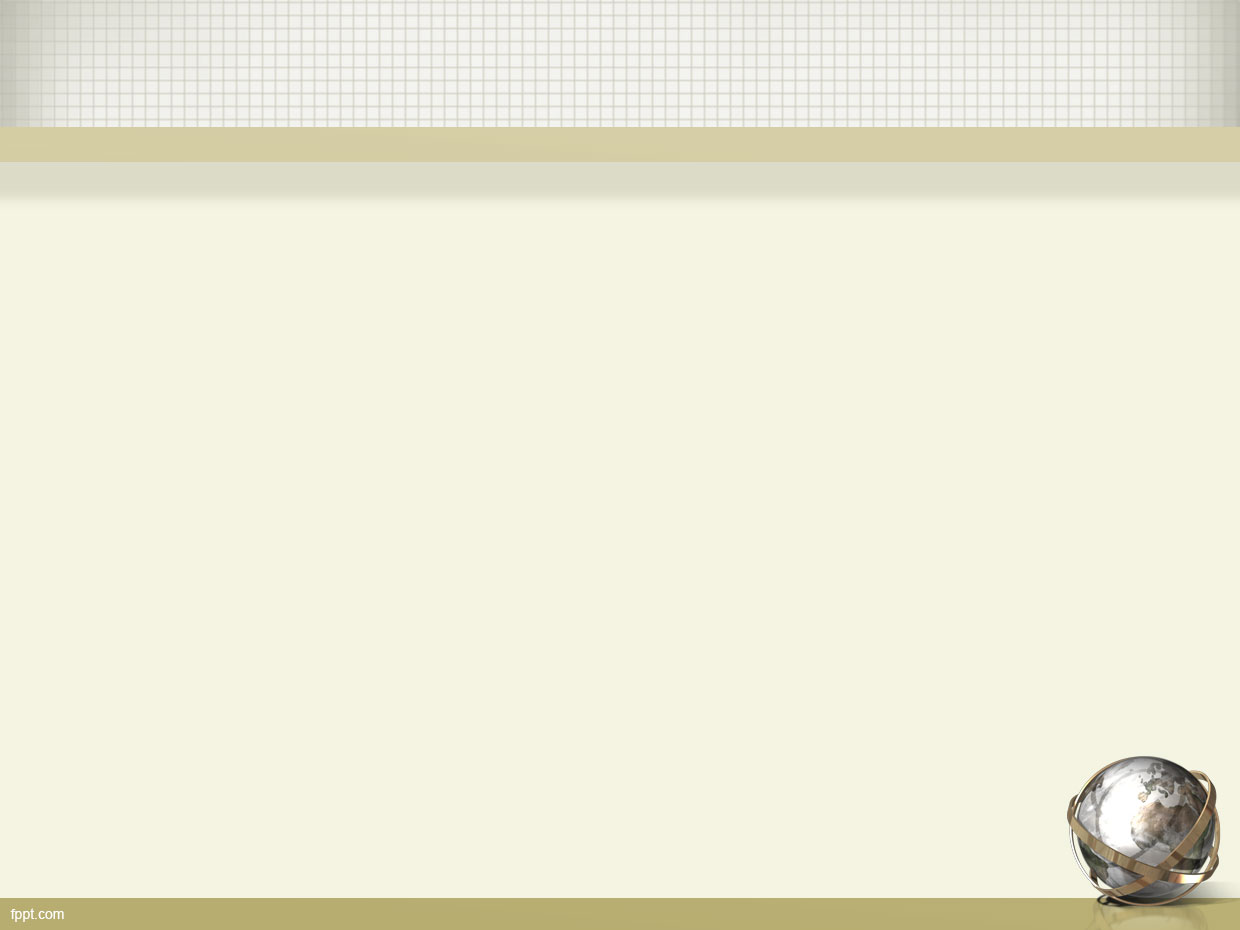 Background
Business Sections
Energy
Heavy Civil Construction
Concessions
Focuses on Global Strategy and Diversity
9000 employees across 30 countries and 5 continents
Solar Technology is a cash center
Provides revenue to parent company
Generates revenue for own section as well as other new ventures